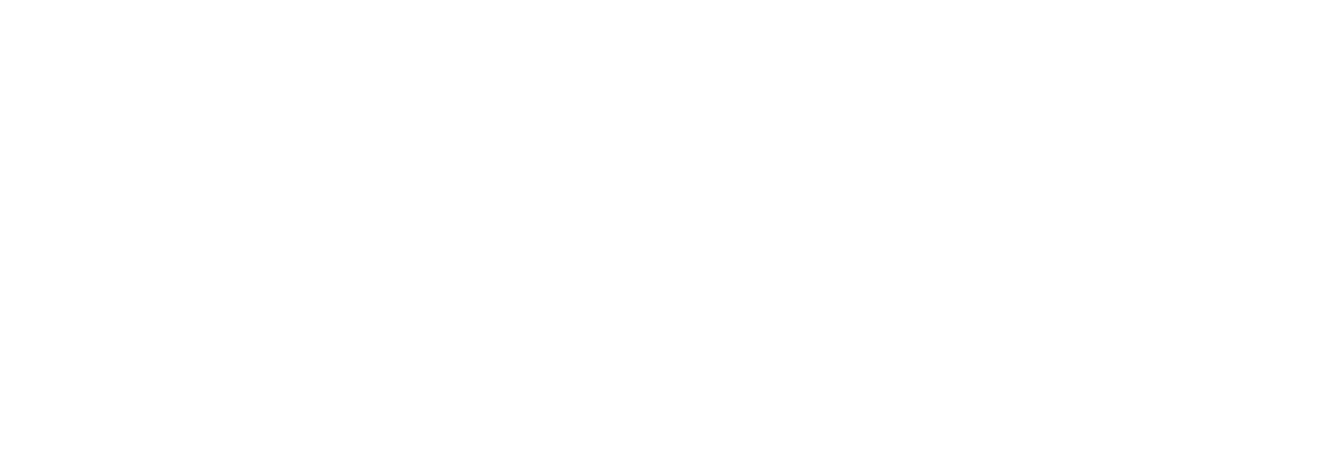 ONLINE TIMED AUCTION

Vehicles, Garage & Horticultural  Equipment

Starts: Wednesday 10th July at 12 noon
Finishes: Monday 15th July from 12 noon





Approx 400 Lots to Include: 
5 x LWB & SWB Land Rovers & Spares, Garage Equipment, Welders, Near New Eurotek Wheel Balancer & Tyre Changer with Tyres, Howard Price Self-Propelled Gang Mower, New & Used Garden Lawnmowers, Garden Strimmers, Blowers & Hedge Cutters. (Makers include Etesia, Grillo, Stihl, Countax, Mountfield, Honda, Hayter)
Indian Stone, Bricks, Slates & Paving. New Timber, Posts, Edging & Feather Boards, 
2017 4Ton Four Post Garage Lift, Heavy Duty Racking. 
2012 Peugeot Transport Van with Beaver Tail.
2003 Iveco Dailey Unijet Van with Cherry Picker/Access Platform
2017 Mercedes Sprinter Van, Twin Axle Ifor Williams Plant Trailer

on behalf of W & A C Brooke-Clarke
Medbourne, Leicestershire
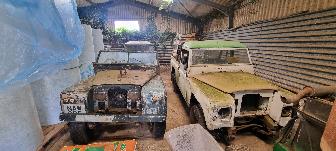 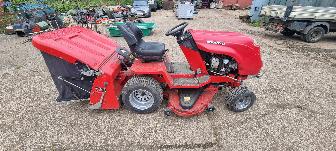 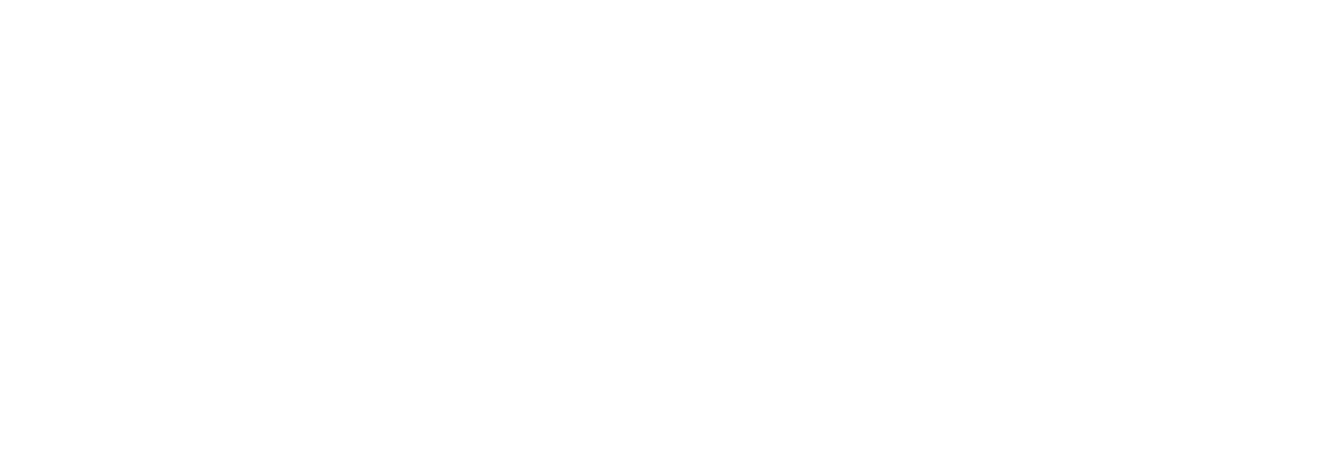 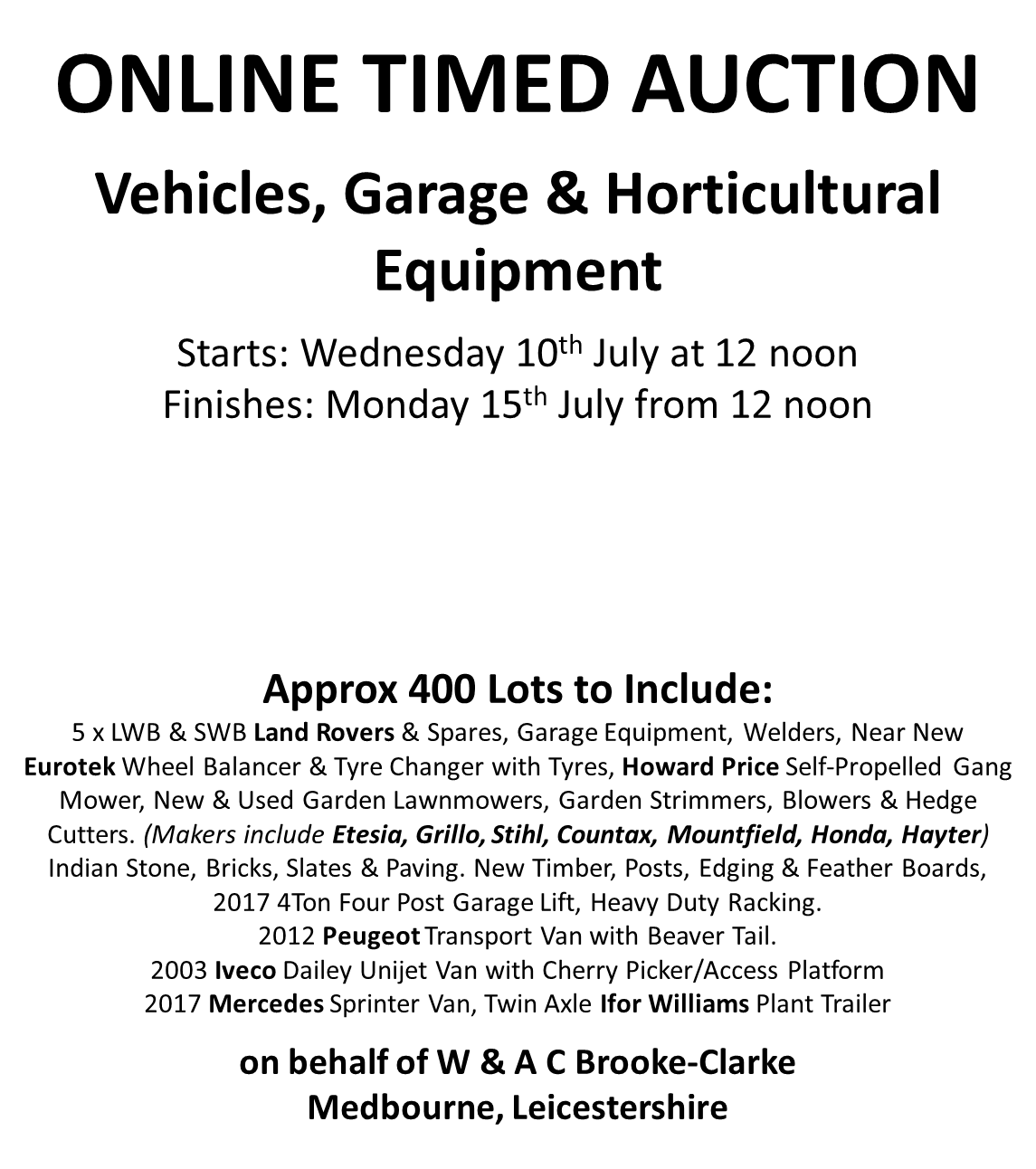 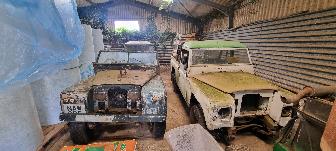 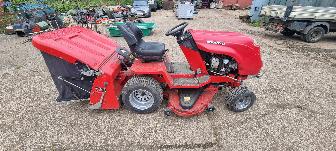 20/06/2024
Sally-Ann Farrington
2